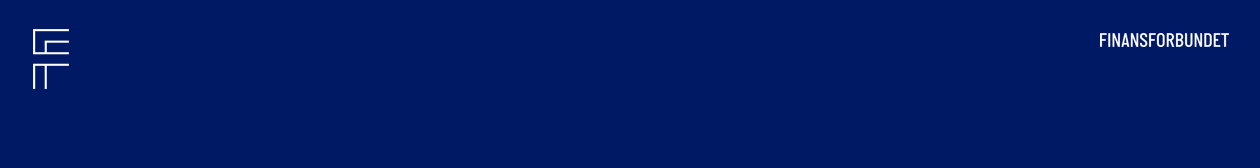 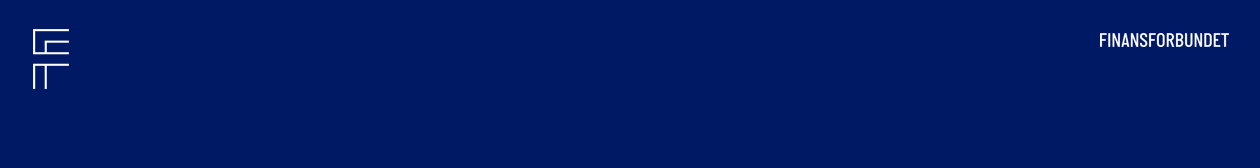 Stor opbakning giver mulighed for Danmarks bedste overenskomstFinansforbundet har eneret til at forhandle overenskomster og faglige sager indenfor det finansielle område på vegne af vores medlemmer. Næsten 80% af medarbejderne i den finansielle sektor støtter op om Finansforbundet i form af medlemskab Bliv medlem og vær med til at sikre at vi fortsat kan forhandle Danmarks bedste overenskomst

Lokal forankring i Danske Bank
Ud over flere hundrede dedikerede medlemsvalgte tillidsrepræsentanter, som er tæt på kolleger og ledelse i hele banken, har Finansforbundet i Danske Bank en kredsbestyrelse på 10 personer, samt et kredskontor med jurister og andre specialister siddende i Danske Bank.

Det giver mulighed for konstant at have fingeren på pulsen og agere sparringspartnere i dagligdagen for både medlemmer og ledere.

MedlemskabMedlemskabet koster 260 kr./md (ca. 170 kr./md. efter skat)Lige nu får du de første 3 måneder gratis
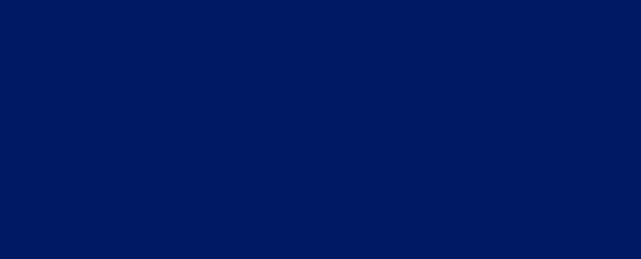 FINANSFORBUNDET
Hvorfor?
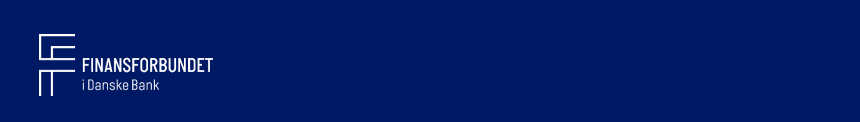 Læs mere og meld dig ind her
finansforbundet.dk
Juridisk hjælp og sparringSom medlem er du sikret juridisk hjælp og sparring.
 Vi har 3 jurister siddende i Finansforbundet i Danske Bank. Det vil sige at de har indgående kendskab til netop Danske Bank og med direkte adgang til at forhandle lige præcis din problemstilling med banken. 
Finansforbundet centralt stiller også jurister, advokater og socialrådgivere til rådighed ved f.eks. ansættelse, afsked, tvister m.m. 

Som ansat i en virksomhed, der har overenskomst med Finansforbundet, er vi det eneste fagforbund der kan føre faglige sager. 

Vi hjælper blandt andet med:  
Gennemgang af din ansættelseskontrakt inden underskrift
Sparring til din lønforhandling
Rådgivning om dine rettigheder ved ferie og sygdom
Rådgivning i ansættelsesretlige konflikter
Rådgivning ifm. opsigelse eller fratrædelse
Oplysning om barselsregler
Indsigt i dagpengeregler
og meget mere…
Danmarks største netværk indenfor finans og IT
Finansforbundet er en brancheorienteret fagforening med fokus på finans og IT branchen. Vi kender branchen bedst, så du kan få mest muligt ud af din karriere og udvikling
Fokus på din karriere og udviklingVi har en bred vifte af karriere- og kompetenceskabende tilbud: 
Finanskompetencepuljen – ECTS-pointgivende uddannelser og kurser
Karrieresparring – CV, ansøgning, jobsamtale, kompetenceudvikling, og job- og/eller uddannelsesmuligheder
Netværk – mere end 20 forskellige netværk
Arrangementer og kurser – styrk dine kompetencer og find inspiration gennem mere end 200 årlige events

Kontante fordeleBlandt vores kontante fordele kan du blandt andet få: 
Attraktive tilbud og faste lave priser på forsikringer i Tryg
Optjen bonus hos mere end 4.500 butikker og webshops gennem et medlemskab af Forbrugsforeningen. 
Leje af ferieboliger
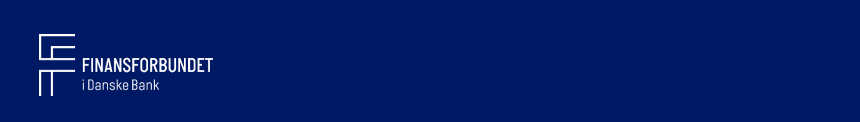 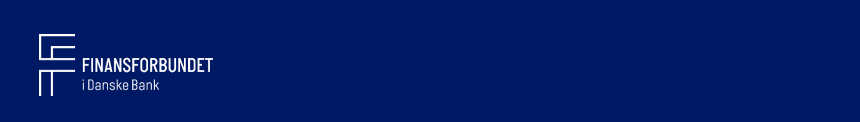 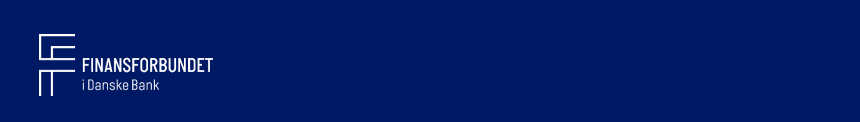 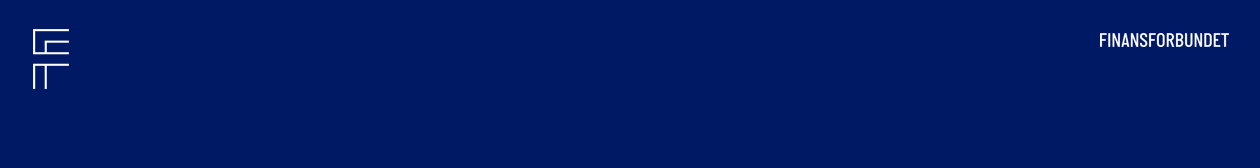 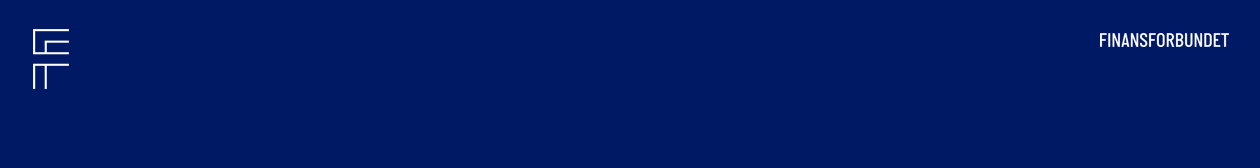 Great support paves the way for Denmark's best collective agreement. Finansforbundet has the exclusive right to negotiate collective agreements and professional matters within the financial area on behalf of our members. Almost 80% of the employees in the financial sector support the Finansforbundet in the form of membership Become a member and help us ensure that we can continue to negotiate Denmark's best collective agreement

Local anchoring in Danske Bank
In addition to several hundred dedicated member-elected union representatives, who are close to colleagues and management throughout the bank, Finansforbundet in Danske Bank has a district board of 10 people, as well as a district office with lawyers and other specialists sitting in Danske Bank.

It provides the opportunity to constantly be close to daily life and act as sparring partners for both members and managers.

Membership Membership costs DKK 260/month (approx. DKK 170/month after tax) Right now you get the first 3 months free
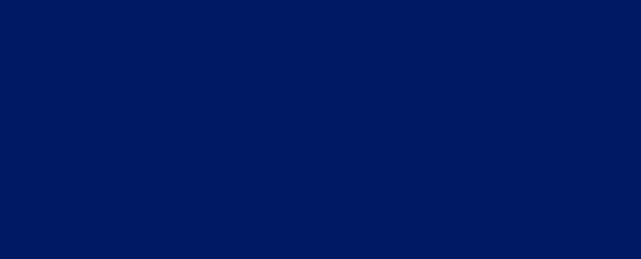 FINANSFORBUNDET
Why?
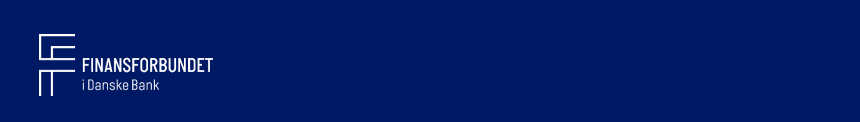 Read more and sign up here
finansforbundet.dk
Legal help and advice As a member, you are guaranteed legal help and advice.
We have 3 lawyers in Finansforbundet in Danske Bank. This means that they have in-depth knowledge of Danske Bank in particular and with direct access to negotiate exactly your problem with the bank.
Finansforbundet centrally also makes lawyers, and social advisors available for employment, dismissal, disputes, etc.

As an employee of a company that has a collective agreement with Finansforbundet, we are the only trade union that can conduct professional cases.

Among other things, we help you with:
Review of your employment contract before signing
Sparring for your salary negotiation
Advice on your rights in the event of holiday and illness
Counseling in employment law conflicts
Advice in relation to termination or resignation
Information on maternity rules
Insight into unemployment benefit rules
and much more…
Denmark's largest network within finance and IT
Finansforbundet is an industry-oriented trade union with a focus on finance and the IT industry. We know the industry best, so you can get the most out of your career and development
Focus on your career and development 
We have a wide range of career and skills-building offers:
The finance competence pool (Finanskompetencepuljen)ECTS credit-awarding programs and courses
Career sparring – CV, application, job interview, skills development, and job and/or training opportunities
Network – more than 20 different networks
Events and courses - strengthen your skills and find inspiration through more than 200 annual events

Cash benefits Among our cash benefits you can get, among other things:
Attractive offers and fixed low prices for insurances in Tryg
Earn bonuses at more than 4,500 stores and webshops through membership of Forbrugsforeningen
Rental of holiday homes
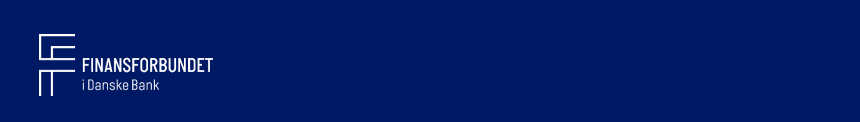 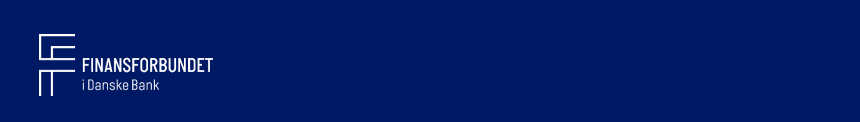 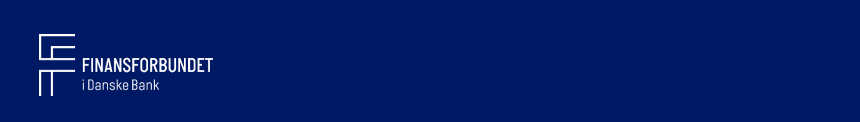